School
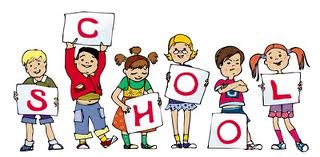 Fill in gaps and read the words

Sub…ect , sc…ool, Mat…s, les…on , st…dy , le…rn , favo…rite.
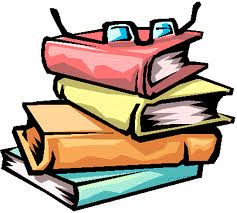 Check yourself
Subject , school, Maths, lesson , study , learn , favourite.
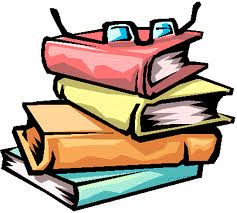 Listen to the teacher
Listen to music
Read poems
Learn words
Do sums
Retell texts
Sing songs
Draw pictures
Play games
Write exercises
Have lunch
Do homework
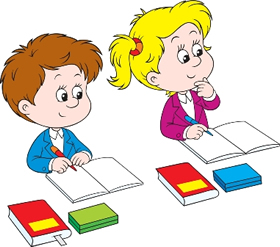 Do you like school?
What is your favourite subject?
Do you always do нщгк your homework?
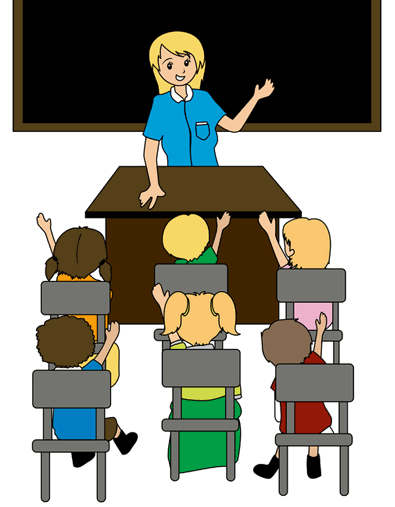 Let’s check:
-Where is Mao from?
-What is his school number?
-Does he like to do sums?
-What is his favourite 
Subject?
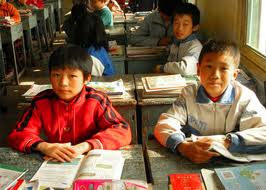 New words
 Raise    [ˈreɪz]       поднимать        
 bully     [ˈbʊliː]      обижать
 quiet    [ˈkwaɪət]  тихий, спокойный
 mean    [ˈmiːn ]     злой
 mess     [ˈmes]      беспорядок
 leave    [ˈliːv ]       оставлять
 wait      [ˈweɪt]       ждать
 skip      [ˈskɪp]      прыгать, скакать
 trip       [ˈtrɪp]      споткнуться
Match the words
Raise        to speak
Walk         mess
Wait         your hand
Clean       in school
Leave       up
Check yourself
Raise        to speak
Walk         mess
Wait         your hand
Clean       in school
Leave       up
Find opposites
Stand up
Clean up
Walk in school
Leave mess
Run and skip
Bully
Be nice and kind
Sit down
Clean up
Leave mess
Run and skip
Walk in school
Be nice and kind
Bully
Stand up
Sit down
Agree or disagree
1)We should stand up to greet the teacher.
2)We should leave the mess in the classroom.
3) We should clean up after work.
4) We should not raise the hand to speak at the lesson.
5) You may run and skip at school.
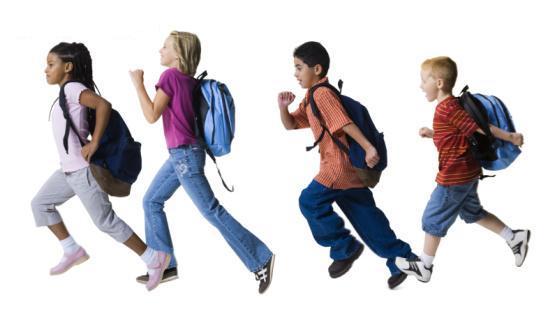 Write the words into the right colomn:
 We should …                                    We should not

Wait to speak, skip and run in the classroom, walk in school, listen to the teacher , raise our hands to speak in the classroom , be mean , be nice and quiet ,  leave the mess , clean up
Today at the lesson we learned :
New words
Rules of the classroom
Use of should

Home assignment:
Write 5-7 rules of the classroom
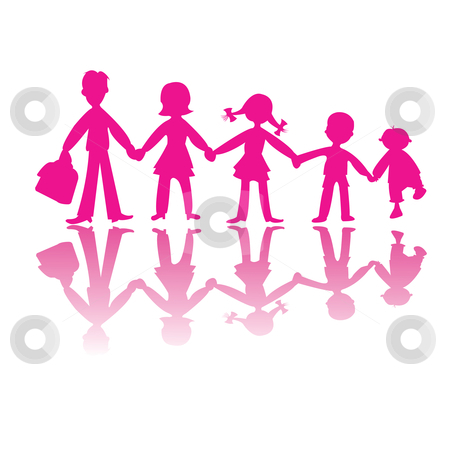 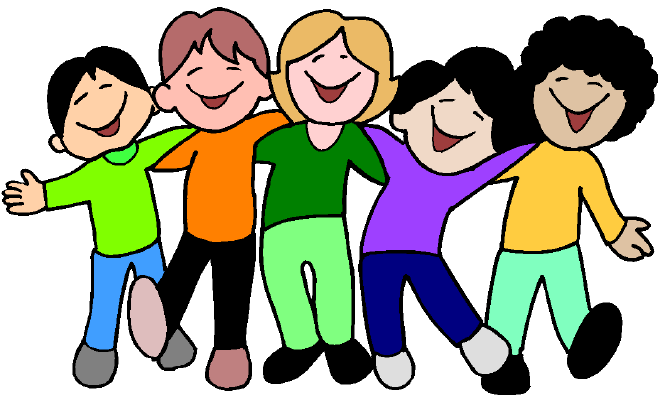 Good bye